A CD of this message will be available (free of charge) immediately following today's message
2:13-3:6
This message will be available via podcast later this week at calvaryokc.com
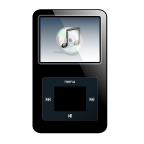 2:13-3:6
Levi ~ Hebrew form of Louis ~ "joined"
Matthew ~ "gift of Yahweh"
2:13-3:6
2:13-3:6
William Lane ~ “When a Jew entered the customs service he was regarded as an outcast from society: he was disqualified as a judge or a witness in a court session, was excommunicated from the synagogue, and in the eyes of the community his disgrace extended to his family.”
2:13-3:6
2:13-3:6
C. T. Studd ~ 
“Some like to dwell
	Within the sound
Of church and chapel bell.
But I want to run a rescue    	shop
Within a yard of Hell.”
2:13-3:6
2:13-3:6
7 Last words of the church
“We’ve
never
done
it
that
way
before”
"Religion is the monu-mental chapter in the history of human egotism" – Will James
2:13-3:6
2:13-3:6
Deut. 23:25 ~ When you come into your neighbor's standing grain, you may pluck the heads with your hand, but you shall not use a sickle on your neighbor's standing grain.
2:13-3:6
Statement of Faith: "We believe that the 1st of the week is the Lord's Day or Christian Sabbath; and is to be kept sacred to religious purposes, by abstaining from all secular labor and sinful recreations."
Secular ~ 1 Cor. 10:31b ~ whatever you do, do all to the glory of God
Sinful ~ Sinful recreations are OK the other 6 days?
Sabbath ~ (DBLSD): “The seventh day of the Jewish week, ceremonial day of rest; known in our culture as Saturday”
2:13-3:6
2:13-3:6
"Any application of the Sabbath Law which operates to the detriment of man is out of harmony with God's purpose" – G. Campbell Morgan
2:13-3:6
“There is a Sunday conscience, as well as a Sunday coat; and those who make religion a secondary concern put the coat and conscience carefully by to put on only once a week.” – Charles Dickens
2:13-3:6
Rom. 14:5-6a ~ 5 One person esteems one day above another; another esteems every day alike. Let each be fully convinced in his own mind. 6a He who observes the day, observes it to the Lord; and he who does not observe the day, to the Lord he does not observe it.
2:13-3:6
2:13-3:6
Life ~ not bios (manner of living)
or zōē (intrinsic life)
but psuchē (soul)
2:13-3:6
2:13-3:6
Looked around ~ periblepō
peri ~ around
blepō ~ to physically see with understanding or discernment
Grieved ~ present tense (grieving)
2:13-3:6
2:13-3:6
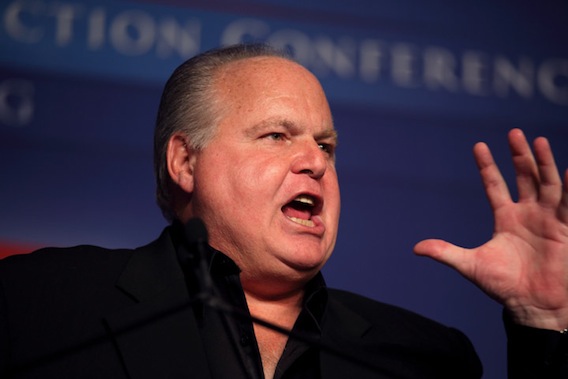 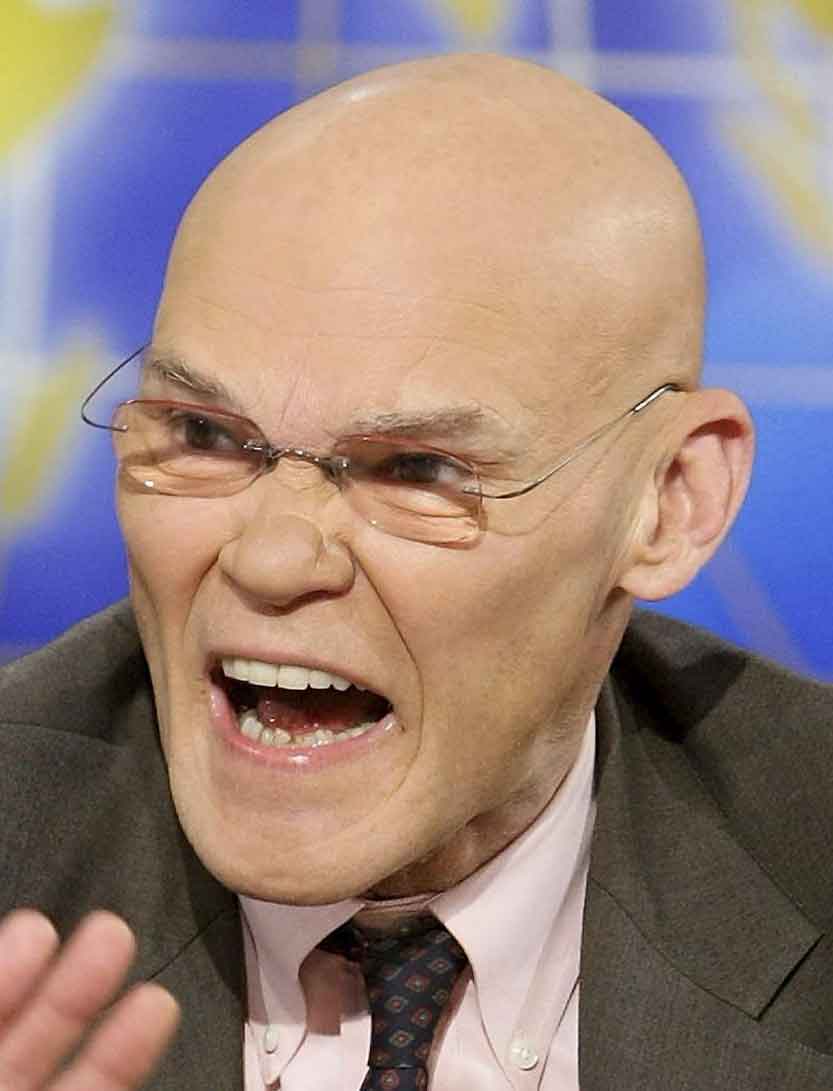 James Carville
Rush Limbaugh
2:13-3:6
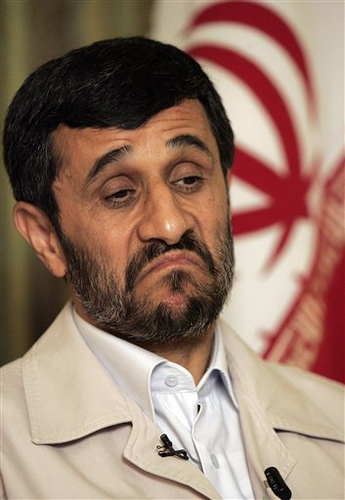 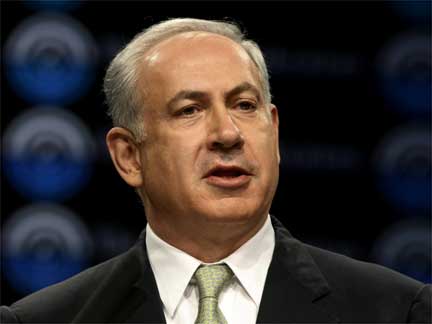 Ahmadinejad
Netanyahu
2:13-3:6